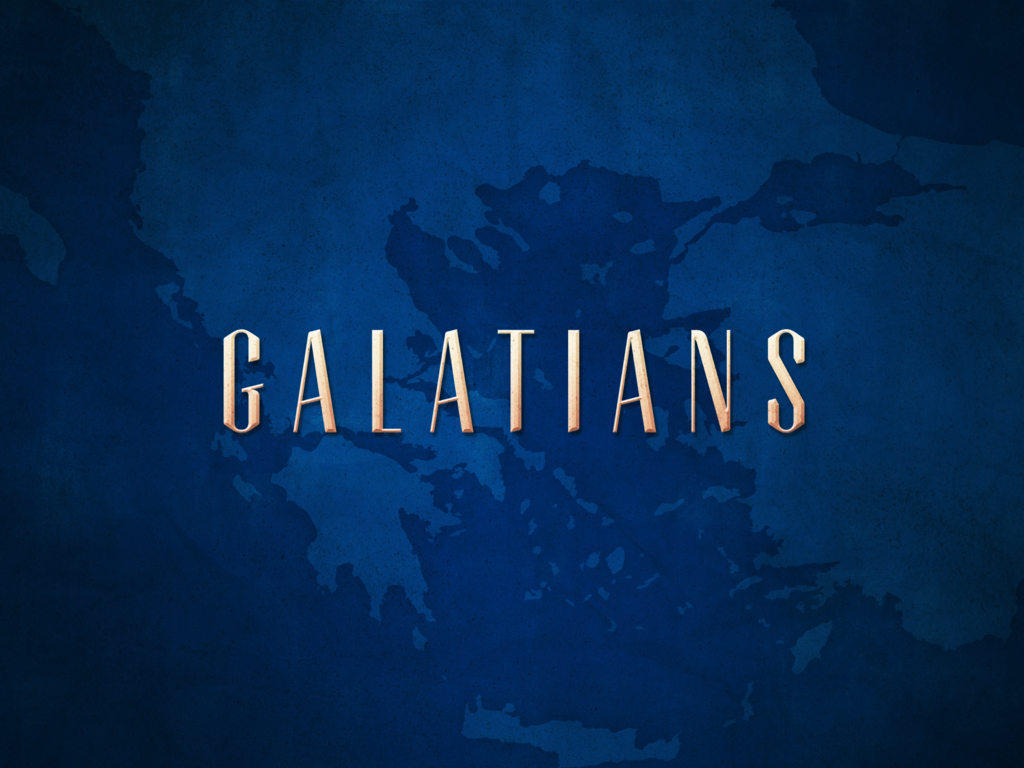 Chapter 2:1-14
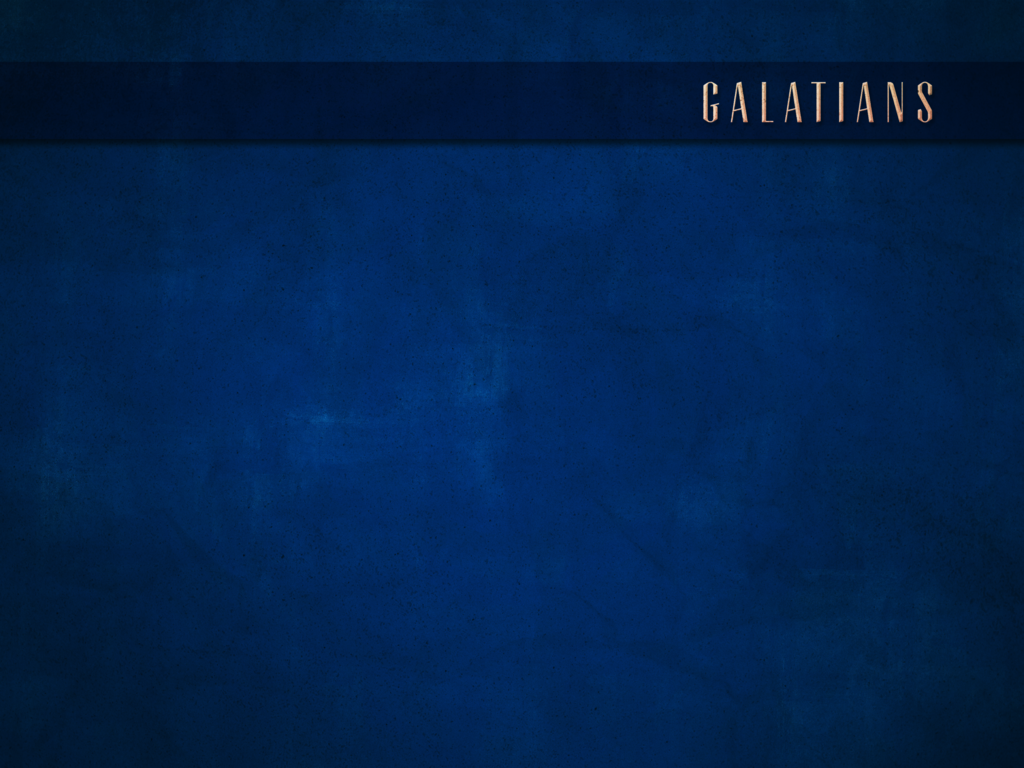 OUTLINE
Personal Portion: The Apostle of Liberty. Paul shows that he is an apostle equal in authority and knowledge to Peter, James, and John. Chapters 1-2. 

Doctrinal Portion: The Doctrine of Liberty. Paul shows that justification is by "faith working through love" instead of by "works of law." Chapters 3-4. 

Practical Portion: The Life of Liberty. Paul exhorts those "having begun in the Spirit" to "walk by the Spirit" and to bear "the fruit of the Spirit." Chapters 5-6.
R.C. Bell
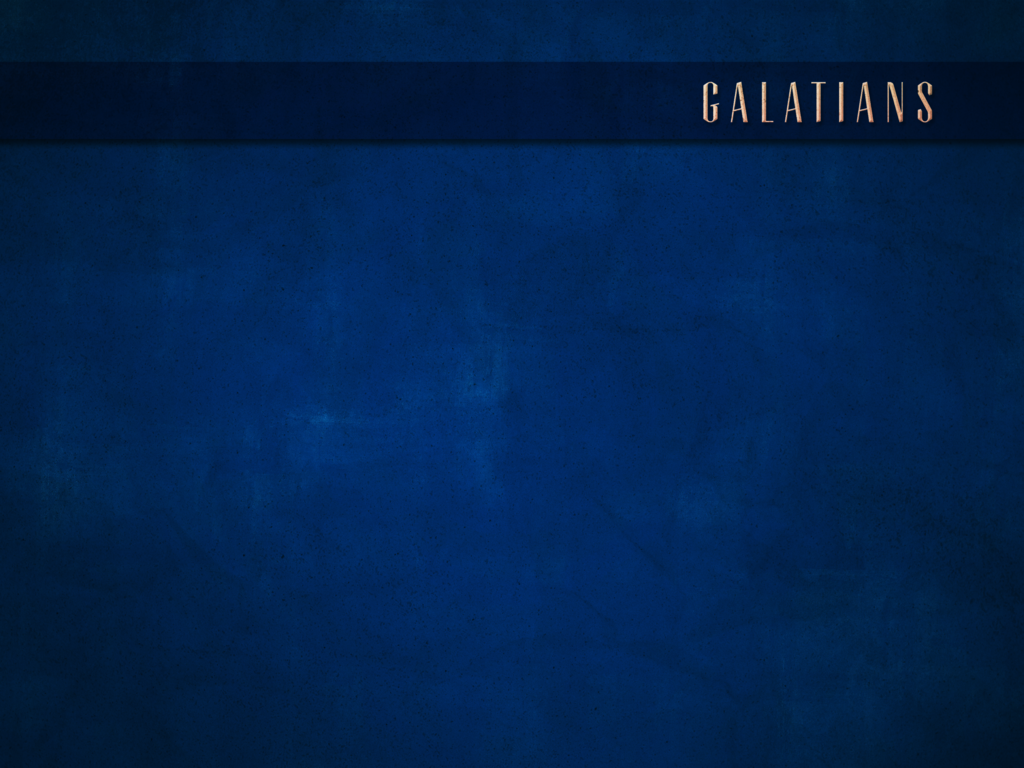 OUTLINE
AFFIRMATION 1:11-2:14

Paul’s Revelation Did Not Come From Man (1:11-24)

Paul’s Apostleship Had Been Received by the Other Apostles (2:1-10)

Paul Himself Rebuked Peter (2:11-14)
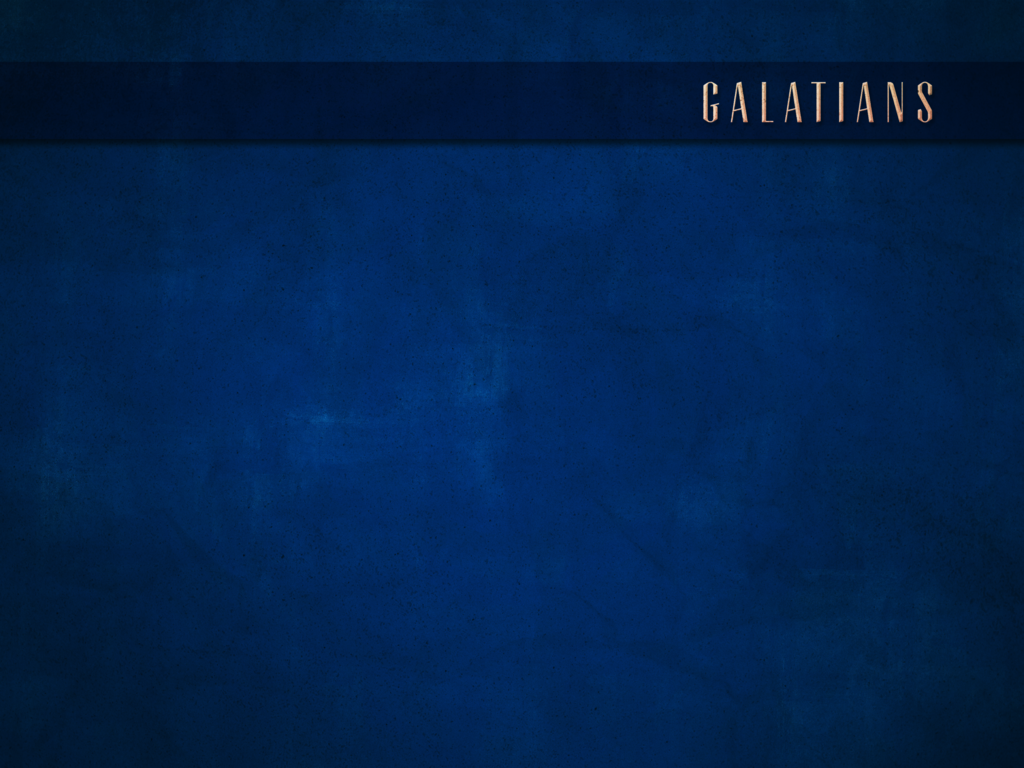 CHAPTER 2:1-5
1 Then after an interval of fourteen years I went up again to Jerusalem with Barnabas, taking Titus along also.2 And it was because of a revelation that I went up; and I submitted to them the gospel which I preach among the Gentiles, but I did so in private to those who were of reputation, for fear that I might be running, or had run, in vain.3 But not even Titus who was with me, though he was a Greek, was compelled to be circumcised.4 But it was because of the false brethren who had sneaked in to spy out our liberty which we have in Christ Jesus, in order to bring us into bondage.5 But we did not yield in subjection to them for even an ˚hour, so that the truth of the gospel might remain with you.
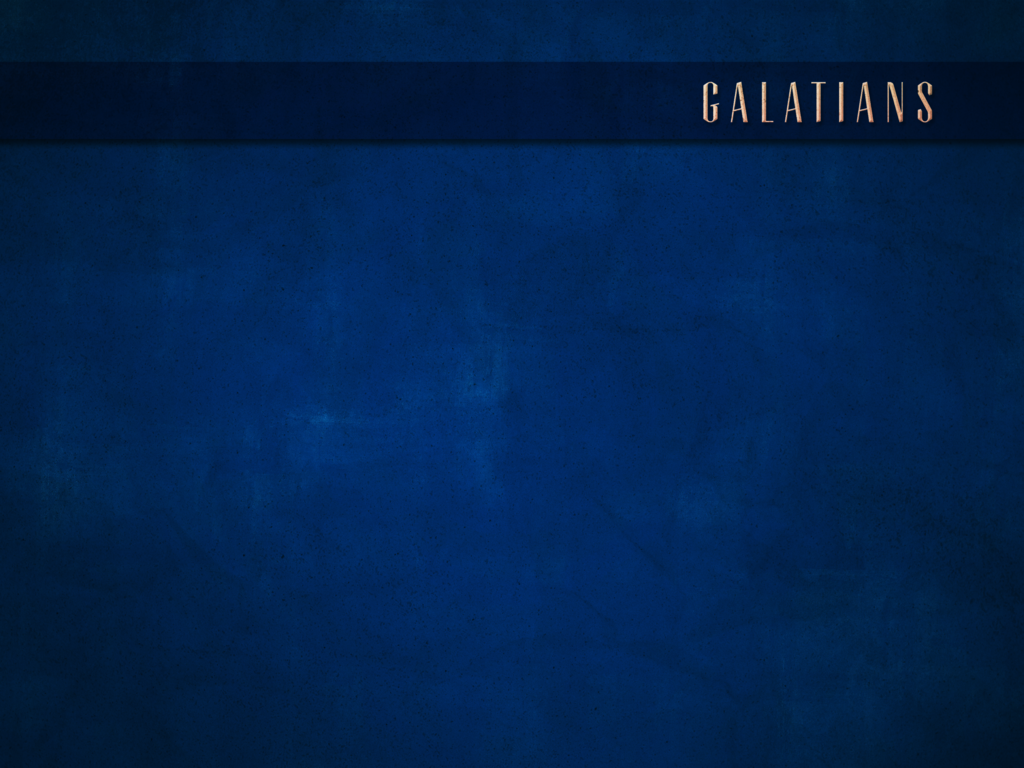 CHAPTER 2:6-10
6 But from those who were of high reputation (what they were makes no difference to me; God shows no partiality)—well, those who were of reputation contributed nothing to me.7 But on the contrary, seeing that I had been entrusted with the gospel to the uncircumcised, just as Peter had been to the circumcised8 (for He who effectually worked for Peter in his apostleship to the circumcised effectually worked for me also to the Gentiles),9 and recognizing the grace that had been given to me, James and Cephas and John, who were reputed to be pillars, gave to me and Barnabas the right hand of fellowship, that we might go to the Gentiles, and they to the circumcised.10 They only asked us to remember the poor—the very thing I also was eager to do.
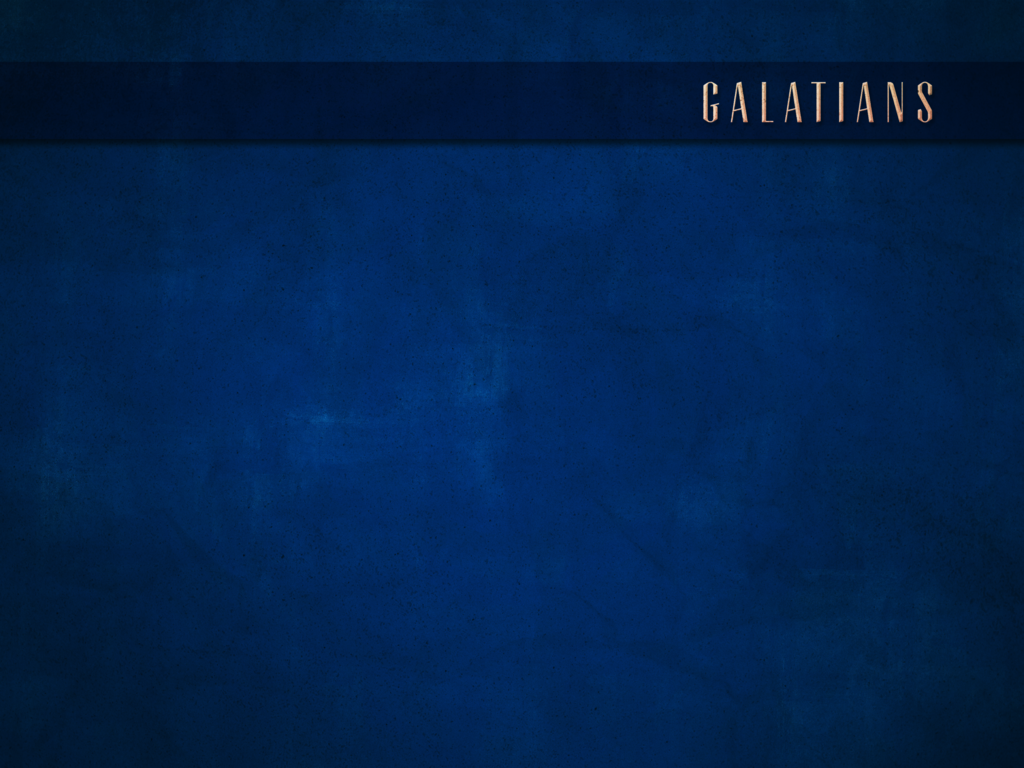 CHAPTER 2:1-5
1 Then after an interval of fourteen years I went up again to Jerusalem with Barnabas, taking Titus along also.2 And it was because of a revelation that I went up; and I submitted to them the gospel which I preach among the Gentiles, but I did so in private to those who were of reputation, for fear that I might be running, or had run, in vain.3 But not even Titus who was with me, though he was a Greek, was compelled to be circumcised.4 But it was because of the false brethren who had sneaked in to spy out our liberty which we have in Christ Jesus, in order to bring us into bondage.5 But we did not yield in subjection to them for even an ˚hour, so that the truth of the gospel might remain with you.
Acts 15:1-5
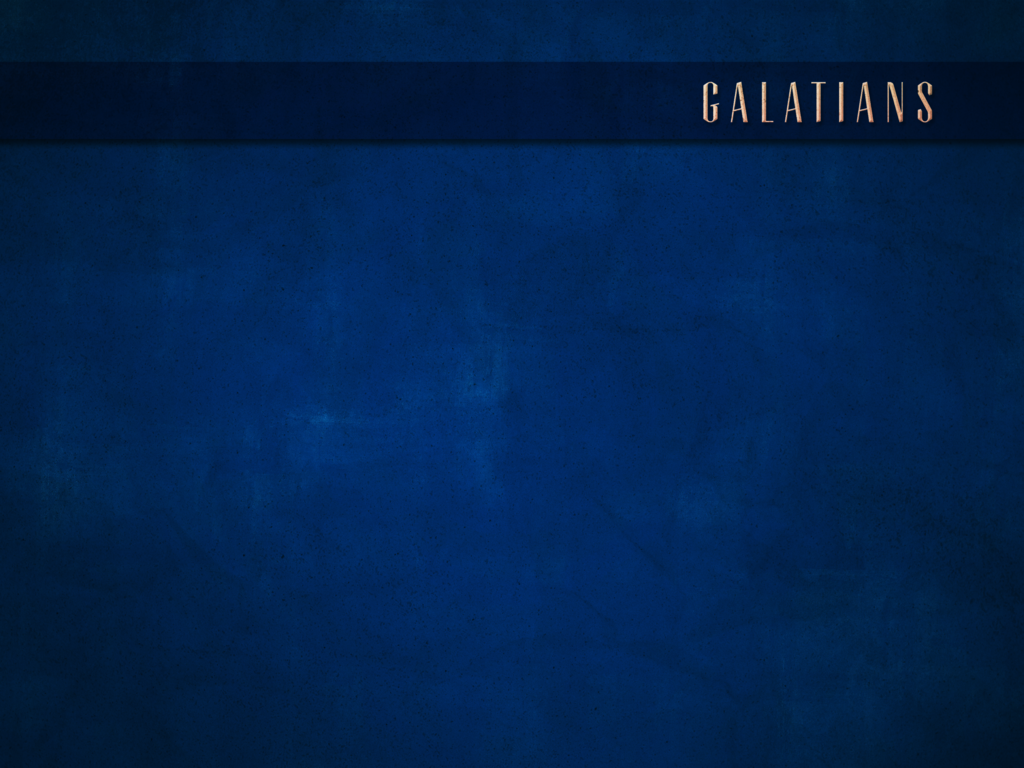 CHAPTER 2:1-5
1 Then after an interval of fourteen years I went up again to Jerusalem with Barnabas, taking Titus along also.2 And it was because of a revelation that I went up; and I submitted to them the gospel which I preach among the Gentiles, but I did so in private to those who were of reputation, for fear that I might be running, or had run, in vain.3 But not even Titus who was with me, though he was a Greek, was compelled to be circumcised.4 But it was because of the false brethren who had sneaked in to spy out our liberty which we have in Christ Jesus, in order to bring us into bondage.5 But we did not yield in subjection to them for even an ˚hour, so that the truth of the gospel might remain with you.
”…how remarkably is here illustrated the essential oneness of the Christian life amidst most extreme diversity in its outward manifestation; and what a strong attestation is afforded to the certain truth of the gospel, revealed to the world through two wholly distinct channels of communication, which yet concurred in delivering what was in reality one and the same message.”
-Pulpit Commentary
Acts 15:6-12
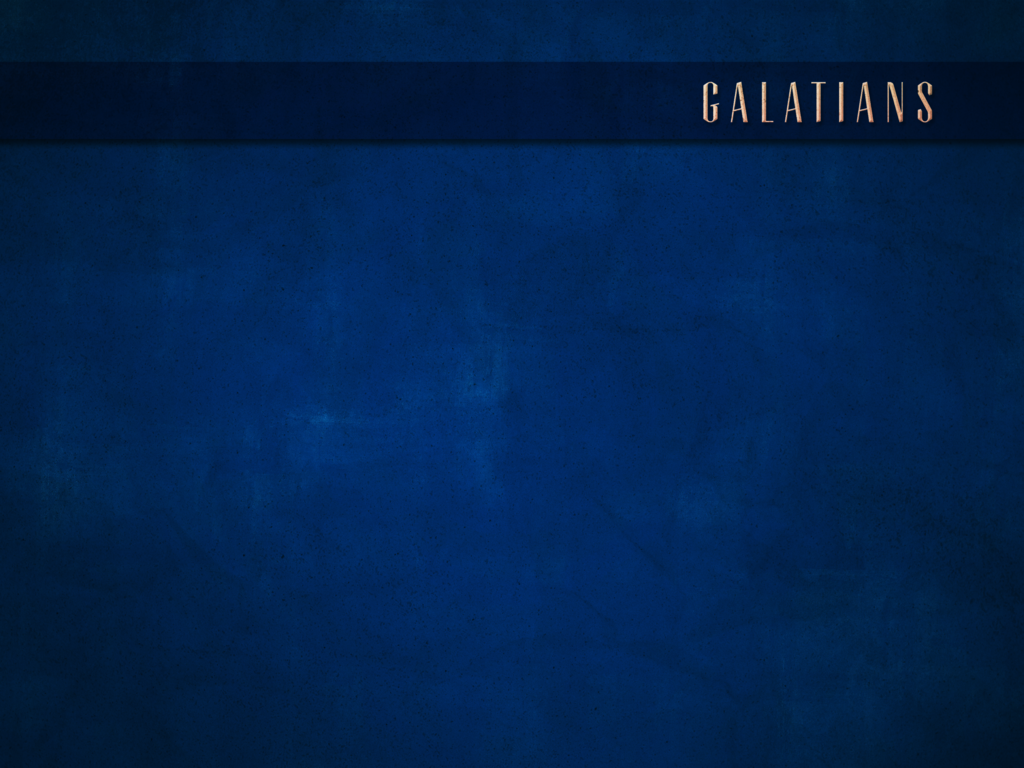 CHAPTER 2:1-5
1 Then after an interval of fourteen years I went up again to Jerusalem with Barnabas, taking Titus along also.2 And it was because of a revelation that I went up; and I submitted to them the gospel which I preach among the Gentiles, but I did so in private to those who were of reputation, for fear that I might be running, or had run, in vain.3 But not even Titus who was with me, though he was a Greek, was compelled to be circumcised.4 But it was because of the false brethren who had sneaked in to spy out our liberty which we have in Christ Jesus, in order to bring us into bondage.5 But we did not yield in subjection to them for even an ˚hour, so that the truth of the gospel might remain with you.
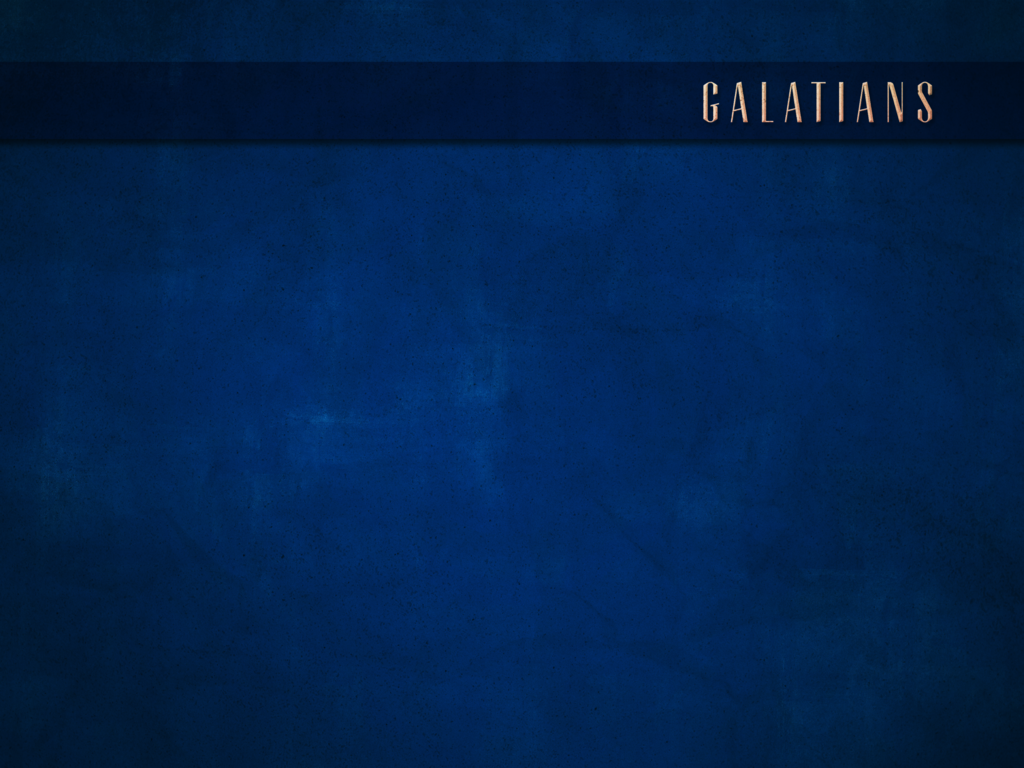 CHAPTER 2:1-5
1 Then after an interval of fourteen years I went up again to Jerusalem with Barnabas, taking Titus along also.2 And it was because of a revelation that I went up; and I submitted to them the gospel which I preach among the Gentiles, but I did so in private to those who were of reputation, for fear that I might be running, or had run, in vain.3 But not even Titus who was with me, though he was a Greek, was compelled to be circumcised.4 But it was because of the false brethren who had sneaked in to spy out our liberty which we have in Christ Jesus, in order to bring us into bondage.5 But we did not yield in subjection to them for even an ˚hour, so that the truth of the gospel might remain with you.
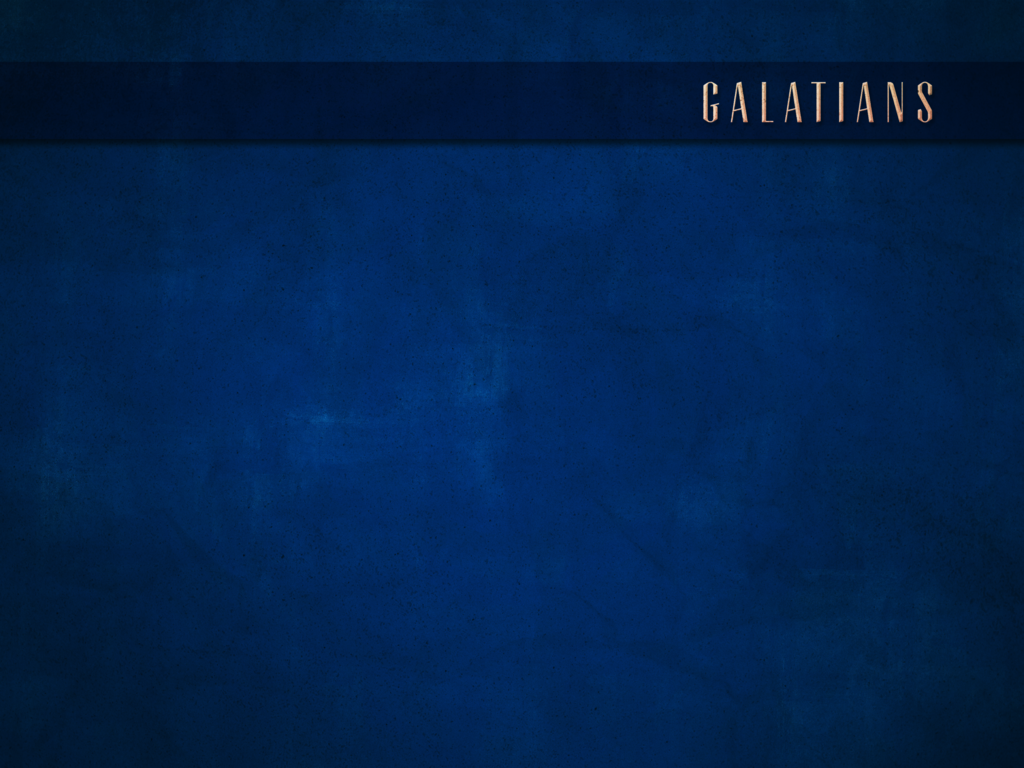 CHAPTER 2:6-10
6 But from those who were of high reputation (what they were makes no difference to me; God shows no partiality)—well, those who were of reputation contributed nothing to me.7 But on the contrary, seeing that I had been entrusted with the gospel to the uncircumcised, just as Peter had been to the circumcised8 (for He who effectually worked for Peter in his apostleship to the circumcised effectually worked for me also to the Gentiles),9 and recognizing the grace that had been given to me, James and Cephas and John, who were reputed to be pillars, gave to me and Barnabas the right hand of fellowship, that we might go to the Gentiles, and they to the circumcised.10 They only asked us to remember the poor—the very thing I also was eager to do.
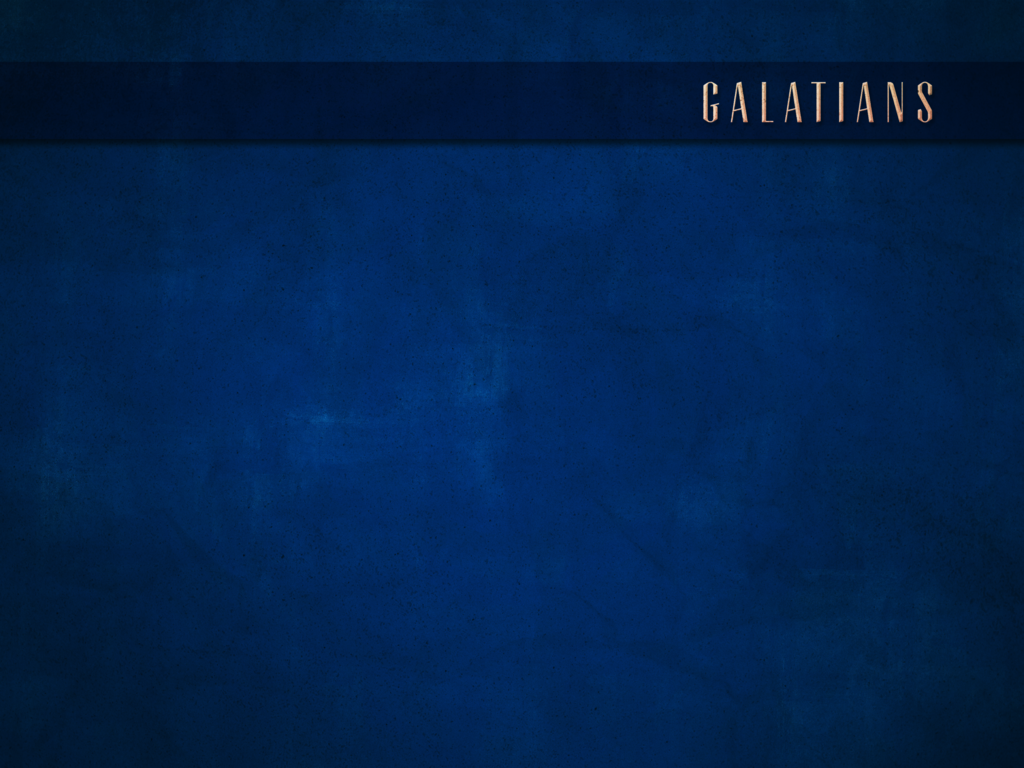 CHAPTER 2:6-10
6 But from those who were of high reputation (what they were makes no difference to me; God shows no partiality)—well, those who were of reputation contributed nothing to me.7 But on the contrary, seeing that I had been entrusted with the gospel to the uncircumcised, just as Peter had been to the circumcised8 (for He who effectually worked for Peter in his apostleship to the circumcised effectually worked for me also to the Gentiles),9 and recognizing the grace that had been given to me, James and Cephas and John, who were reputed to be pillars, gave to me and Barnabas the right hand of fellowship, that we might go to the Gentiles, and they to the circumcised.10 They only asked us to remember the poor—the very thing I also was eager to do.
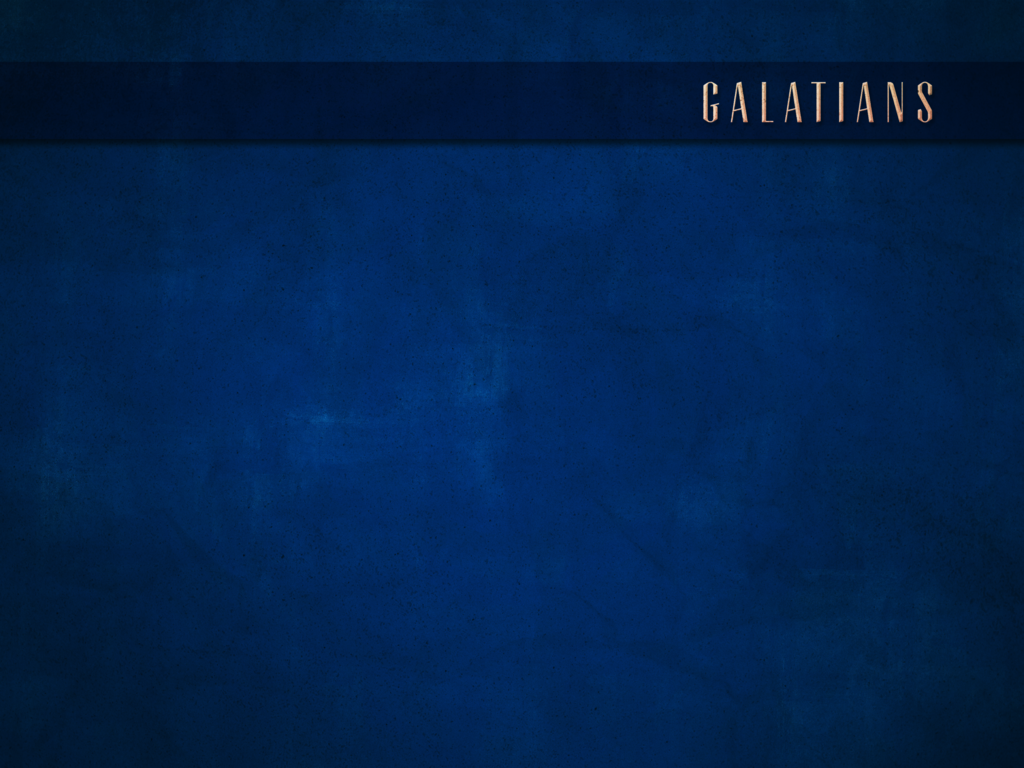 CHAPTER 2:6-10
6 But from those who were of high reputation (what they were makes no difference to me; God shows no partiality)—well, those who were of reputation contributed nothing to me.7 But on the contrary, seeing that I had been entrusted with the gospel to the uncircumcised, just as Peter had been to the circumcised8 (for He who effectually worked for Peter in his apostleship to the circumcised effectually worked for me also to the Gentiles),9 and recognizing the grace that had been given to me, James and Cephas and John, who were reputed to be pillars, gave to me and Barnabas the right hand of fellowship, that we might go to the Gentiles, and they to the circumcised.10 They only asked us to remember the poor—the very thing I also was eager to do.
“That God does not respect man for his person was evidenced by the fact that Paul’s knowledge of the gospel was already so complete and his work was so honoured by God, that those whose person seemed to many so markedly superior to his, found that all they had to do was to frankly recognize his teaching as already adequate and complete, and his work as standing on a perfectly equal footing with their own.”
-Pulpit Commentary
Acts 15:22-29
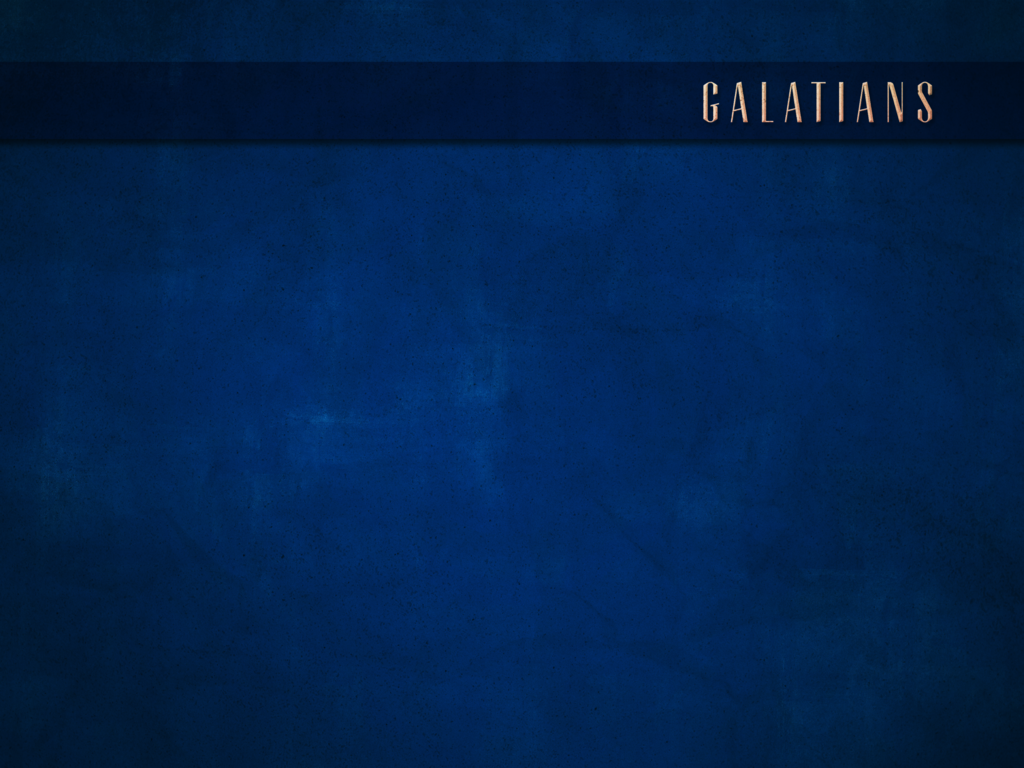 CHAPTER 2:6-10
6 But from those who were of high reputation (what they were makes no difference to me; God shows no partiality)—well, those who were of reputation contributed nothing to me.7 But on the contrary, seeing that I had been entrusted with the gospel to the uncircumcised, just as Peter had been to the circumcised8 (for He who effectually worked for Peter in his apostleship to the circumcised effectually worked for me also to the Gentiles),9 and recognizing the grace that had been given to me, James and Cephas and John, who were reputed to be pillars, gave to me and Barnabas the right hand of fellowship, that we might go to the Gentiles, and they to the circumcised.10 They only asked us to remember the poor—the very thing I also was eager to do.
Romans 15:25-29
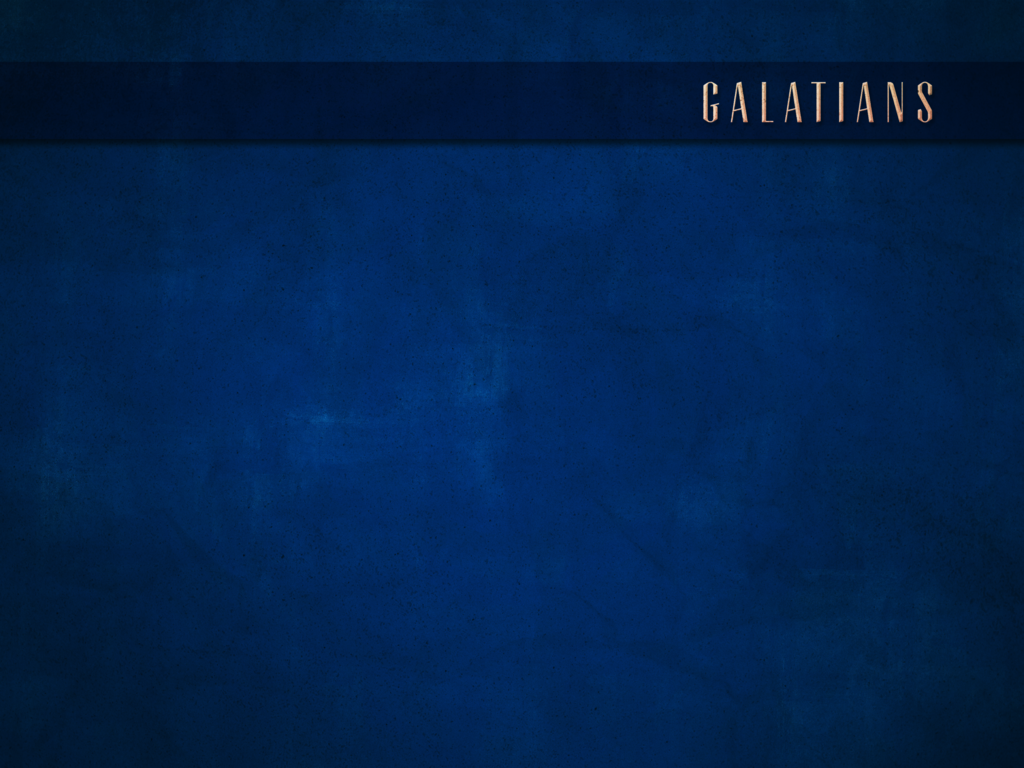 CHAPTER 2:11-14
11 But when Cephas came to Antioch, I opposed him to his face, because he stood condemned.12 For prior to the coming of certain men from James, he used to eat with the Gentiles; but when they came, he began to withdraw and hold himself aloof, fearing the party of the circumcision.13 And the rest of the Jews joined him in hypocrisy, with the result that even Barnabas was carried away by their hypocrisy.14 But when I saw that they were not straightforward about the truth of the gospel, I said to Cephas in the presence of all, “If you, being a Jew, live like the Gentiles and not like the Jews, how is it that you compel the Gentiles to live like Jews?
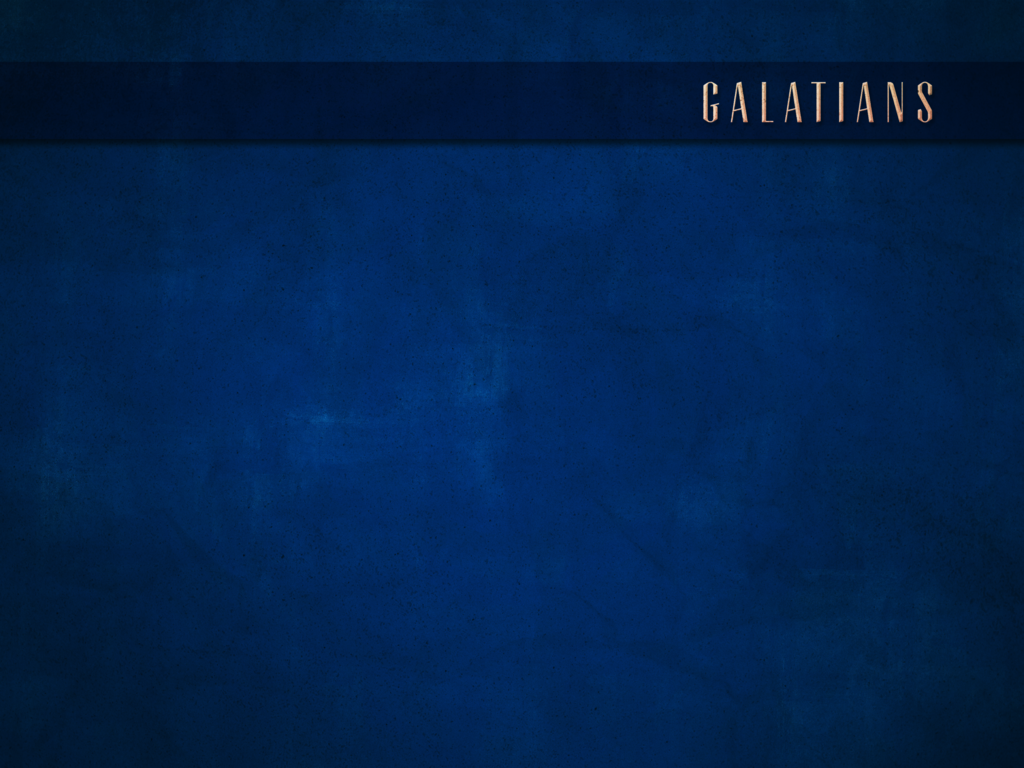 CHAPTER 2:11-14
11 But when Cephas came to Antioch, I opposed him to his face, because he stood condemned.12 For prior to the coming of certain men from James, he used to eat with the Gentiles; but when they came, he began to withdraw and hold himself aloof, fearing the party of the circumcision.13 And the rest of the Jews joined him in hypocrisy, with the result that even Barnabas was carried away by their hypocrisy.14 But when I saw that they were not straightforward about the truth of the gospel, I said to Cephas in the presence of all, “If you, being a Jew, live like the Gentiles and not like the Jews, how is it that you compel the Gentiles to live like Jews?
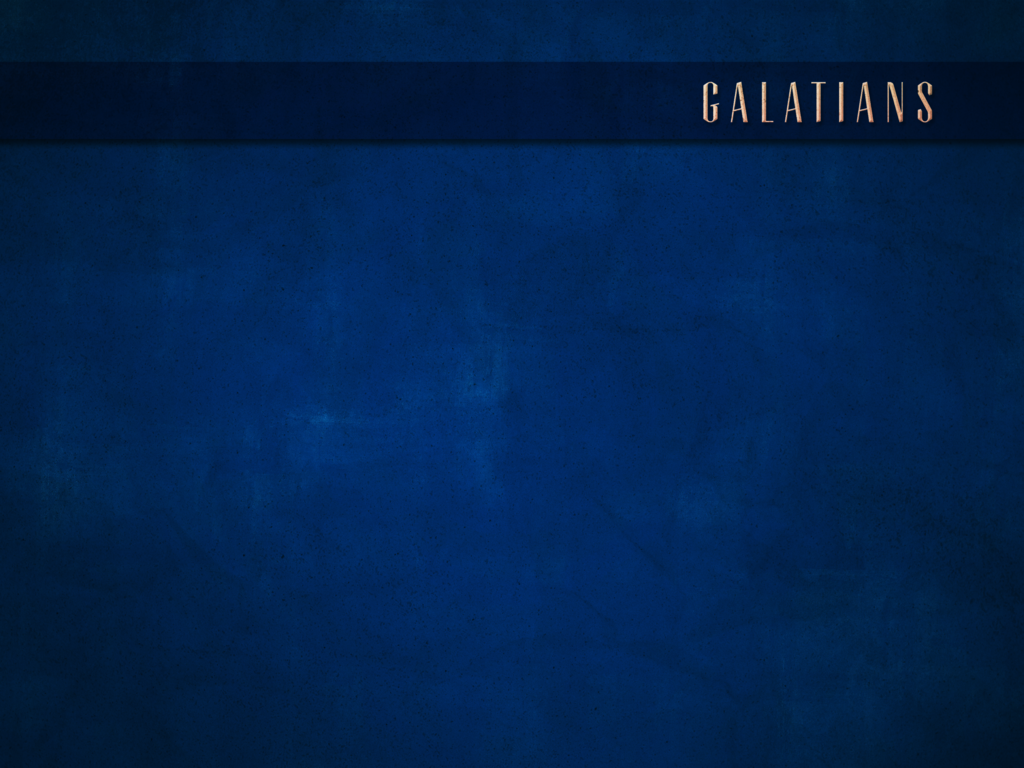 CHAPTER 2:11-14
11 But when Cephas came to Antioch, I opposed him to his face, because he stood condemned.12 For prior to the coming of certain men from James, he used to eat with the Gentiles; but when they came, he began to withdraw and hold himself aloof, fearing the party of the circumcision.13 And the rest of the Jews joined him in hypocrisy, with the result that even Barnabas was carried away by their hypocrisy.14 But when I saw that they were not straightforward about the truth of the gospel, I said to Cephas in the presence of all, “If you, being a Jew, live like the Gentiles and not like the Jews, how is it that you compel the Gentiles to live like Jews?
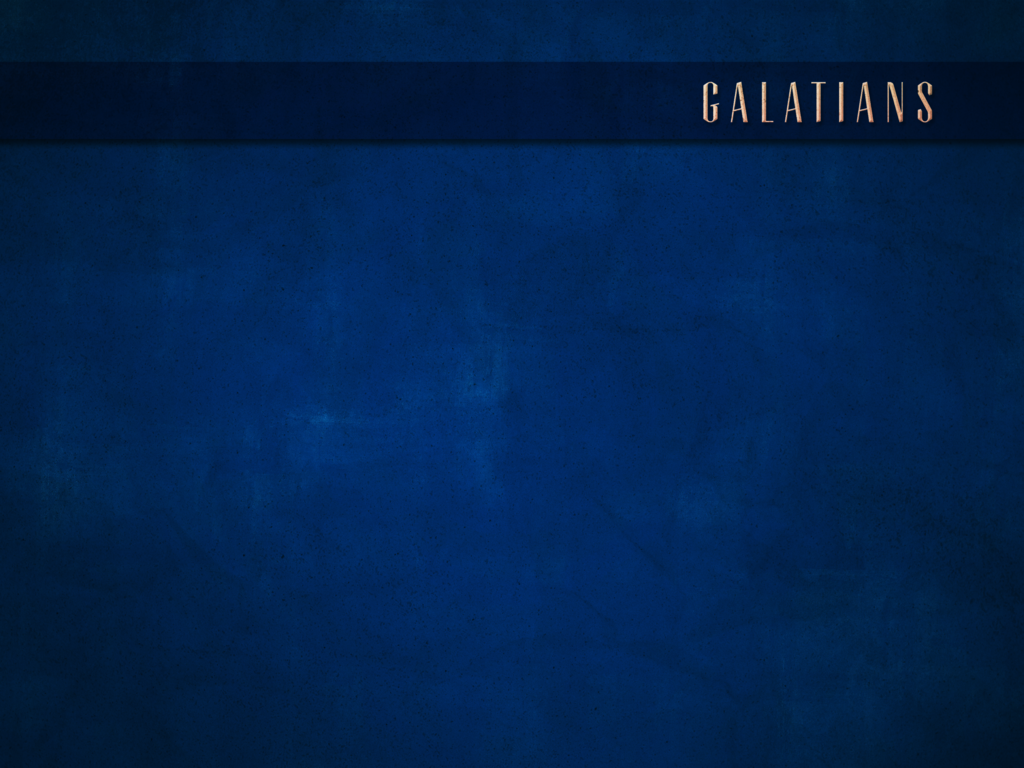 CHAPTER 2:11-14
11 But when Cephas came to Antioch, I opposed him to his face, because he stood condemned.12 For prior to the coming of certain men from James, he used to eat with the Gentiles; but when they came, he began to withdraw and hold himself aloof, fearing the party of the circumcision.13 And the rest of the Jews joined him in hypocrisy, with the result that even Barnabas was carried away by their hypocrisy.14 But when I saw that they were not straightforward about the truth of the gospel, I said to Cephas in the presence of all, “If you, being a Jew, live like the Gentiles and not like the Jews, how is it that you compel the Gentiles to live like Jews?
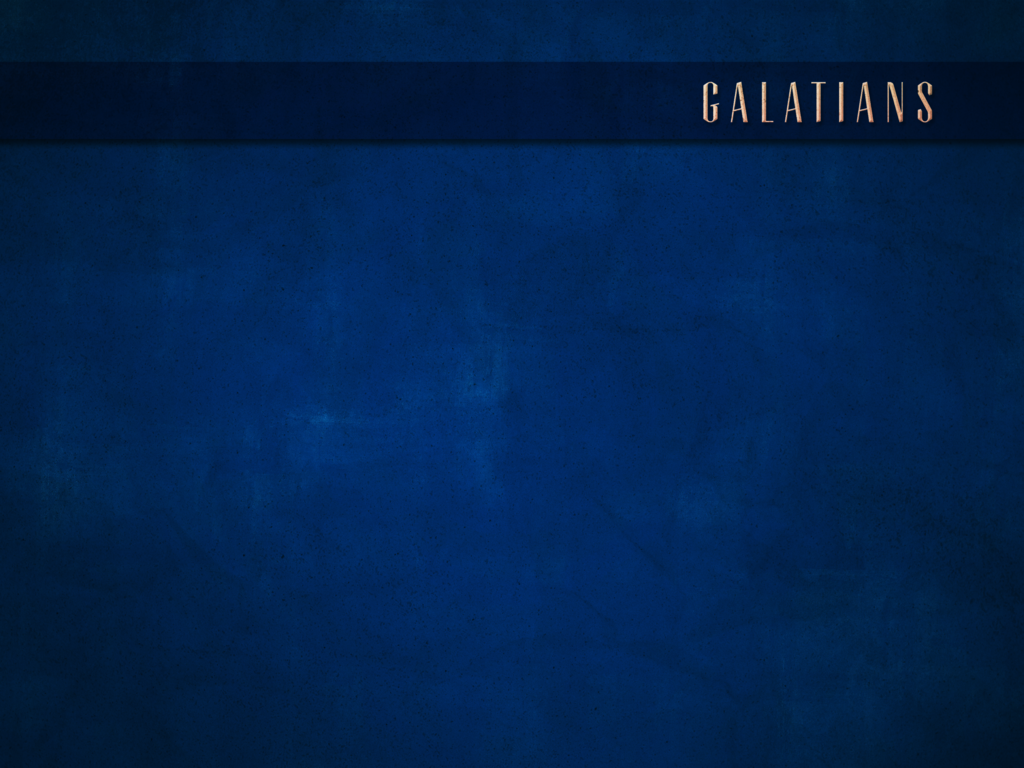 CHAPTER 2:11-14
11 But when Cephas came to Antioch, I opposed him to his face, because he stood condemned.12 For prior to the coming of certain men from James, he used to eat with the Gentiles; but when they came, he began to withdraw and hold himself aloof, fearing the party of the circumcision.13 And the rest of the Jews joined him in hypocrisy, with the result that even Barnabas was carried away by their hypocrisy.14 But when I saw that they were not straightforward about the truth of the gospel, I said to Cephas in the presence of all, “If you, being a Jew, live like the Gentiles and not like the Jews, how is it that you compel the Gentiles to live like Jews?
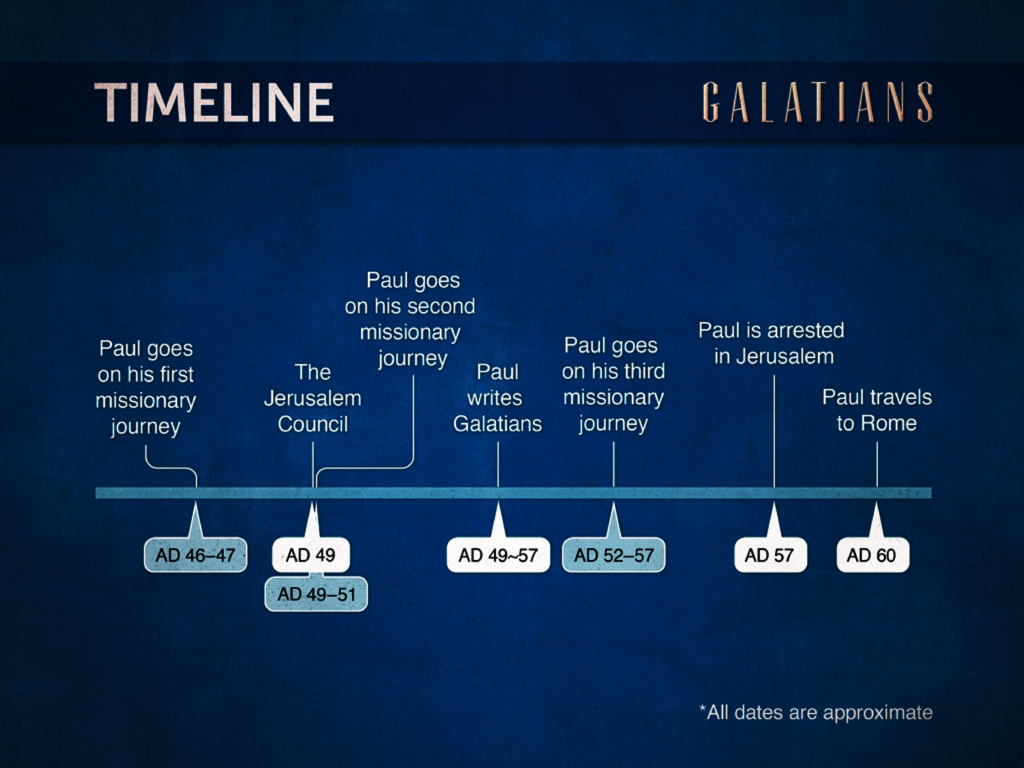 TIMELINE